Trabajo Práctico:



Promoción del crecimiento en plantas de arvejas enanas
mediante la aplicación de AG3
Repasando contenidos vistos en el teórico…..


Giberelinas: 

-Hormonas aisladas por primera vez en extractos del hongo Gibberella fujikuroi que promueve el crecimiento en longitud de plantas de arroz produciendo gigantismo.

-Se aislaron más de 100 giberelinas en plantas superiores, aunque no todas ellas poseen actividad biológica.

-Químicamente son diterpenos tetracíclicos y son nomencladas con las siglas AG seguidas de un subíndice que tiene relación con su orden de descubrimiento.

-La giberelina más activa es el AG3 conocido como Acido Giberélico.
Repasando contenidos vistos en el teórico…..


-Los lugares de síntesis son: ápices radiculares y plumulares, las semillas en desarrollo y hojas en activo crecimiento.

-Se transportan por vía xilemática y floemática.

-Activan la división celular y la extensibilidad de la pared celular. 

-Juegan un rol fundamental (promotor) en la germinación de las semillas y en el desarrollo (pasaje al estado reproductivo) de las plantas.
Repasando contenidos vistos en el teórico…..
 

-Poseen la capacidad de promover el crecimiento en longitud de plantas enteras.

-Esta propiedad es evidente en mutantes deficientes del tipo “dwarf (del inglés: enano) en maíz, arroz y arvejas, entre otras. 

-Dicho enanismo puede ser revertido mediante aplicaciones externas de AG3 en dosis muy pequeñas (rango 10-9 (nanogramos) a 10-12 (picogramos).

-Es importante señalar la diferencia existente entre los mutantes “deficientes” de los “insensibles” (Rht) para el estudio de esta hormona.
A continuación se presenta una diapositiva que indica las aproximaciones experimentales para el estudio de las hormonas vegetales.
Aproximaciones experimentales 
en el estudio de hormonas
1. Hormona o regulador
(o de un precursor)

2. Inhibidor de la síntesis

3. Inhibidor del transporte

4. Inhibidor de la acción 
(bloqueo del receptor)
‘Farmacológicas’
(aplicaciones exógenas)
Mutantes deficientes 
en la síntesis

2. Mutantes insensibles

3. Sobre-expresantes
Plantas  con alteraciones genéticas 
 o modificadas
(mutantes, transgénicos etc)
Se sugiere que los mutantes mexicanos de Bourlag no eran “dwarf” sino que eran “insensibles o Rht” a las Giberelinas.
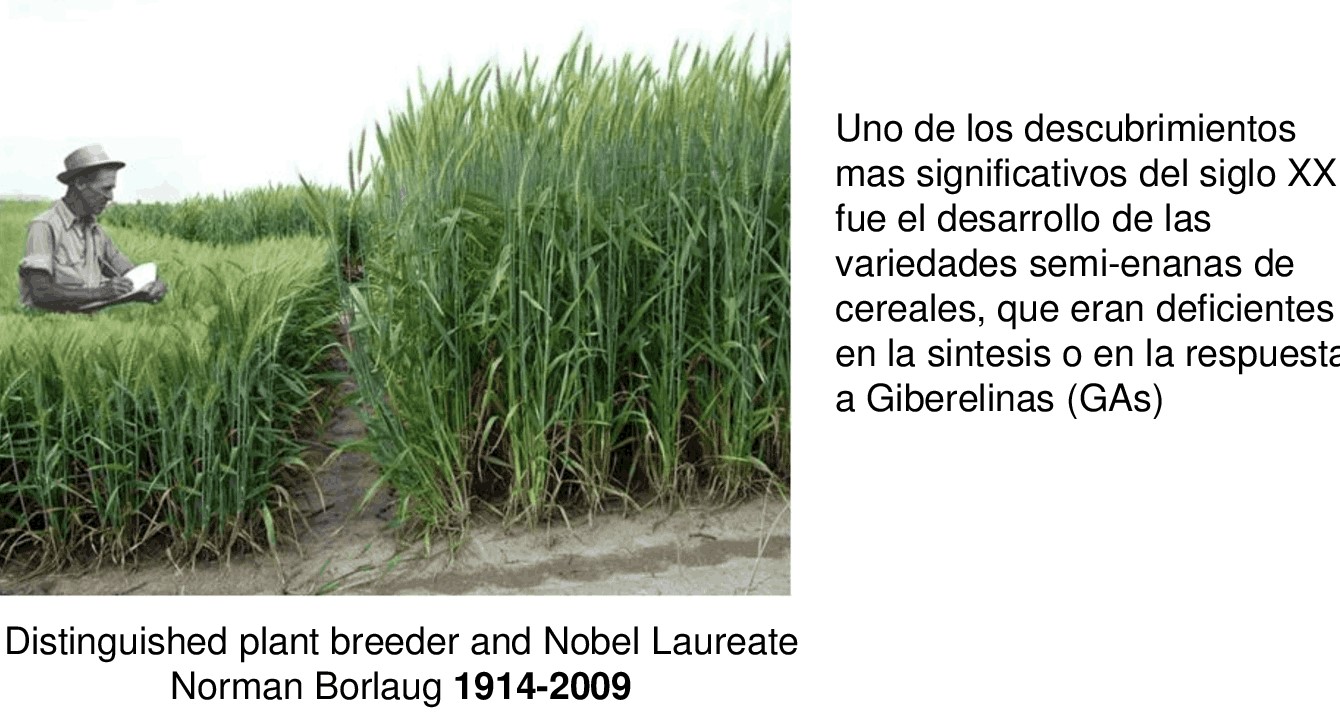 Trabajo Práctico:

Promoción del crecimiento de la planta de arveja enana
mediante la aplicación de AG3




Objetivo: 
Demostrar el efecto de aplicaciones de ácido giberélico en la promoción del crecimiento de plantas enteras, revirtiendo el enanismo genético en mutantes de arveja.
Materiales:

-Plantas de arvejas enanas

- Solución de AG3 de diferentes concentraciones.

-Hisopos para aplicación tópica.

-Cinta métrica para realizar las mediciones con frecuencia semanal
Metodología:


Se cultivarán plantas de arvejas enanas en vasos plásticos rellenos con tierra negra.
Se mantendrán en invernáculo con riego frecuente a temperatura e irradiancia natural. 


Se prepararán soluciones de ácido giberélico (AG3) de diferentes concentraciones a partir de una solución madre de 500 ppm.
Producto comercial utilizado:  ProGibb
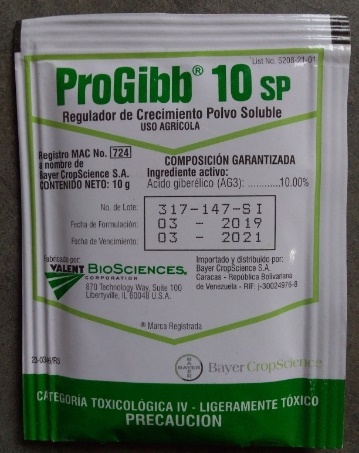 Mediante el uso de la fórmula de dilución simple se preparan las diferentes concentraciones de AG3 

V1.C1 = V2.C2


A partir de la Solución madre AG3: 500 ppm 
Se requiere pipetas, agua destilada y frascos rotulados
Las dosis de AG3 a aplicar corresponderán a los siguientes tratamientos (T):

T1: Testigo (agua)
T2: Dosis 0,1 ppm AG3
T3: Dosis 1 ppm AG3
T4: Dosis 10 ppm AG3
T5: Dosis 100 ppm AG3
T6: Dosis 500 ppm AG3


Cuando las plantas tienen aproximadamente 30 días de edad se les aplica con hisopo las dosis mencionadas anteriormente en la superficie foliar y se rotulan las macetas.
Importante:
Se debe registrar:

- la altura inicial,
- el número de nudos de cada planta y 
- la fecha de aplicación (día 0).



Semanalmente se registrarán los parámetros mencionados y se volcarán en una tabla como se muestra a continuación:
A los 16 días se vuelcan los datos…..
Los datos que se presentan son el promedio de tres plantas por tratamiento realizado
Con los datos obtenidos deben calcular:

  Incremento Relativo de altura aérea total

 - entre la fecha 0 y la fecha 7
 - entre la fecha 0 y la fecha 16
						 

Fórmula: (Altura día 7 – altura día 0)/ Altura día 0 X 100

Fórmula: (Altura día 16 – altura día 0)/altura día 0 X 100
Para cada tratamiento
En función de los resultados obtenidos…….

-¿Fue observada la elongación de las plantas de arveja ante la aplicación de AG3?

-¿Dicha respuesta estuvo en función de la dosis aplicada?

-¿Qué pudo haber pasado para que las plantas genéticamente enanas revirtieran su enanismo?

-¿Cuál es la dosis óptima para este proceso? Justifique.  

-¿Qué respuesta sería esperable si la dosis de AG3 fuera mayor a la recomendada?
Imágenes que reafirman los datos obtenidos en el ensayo….
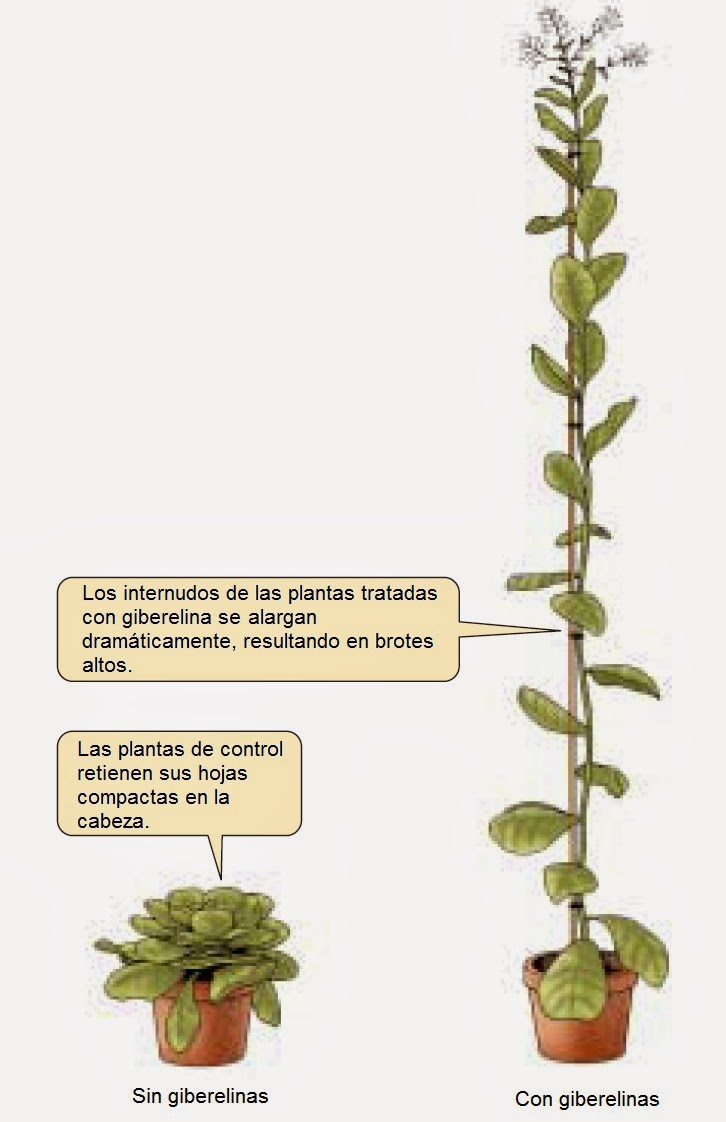 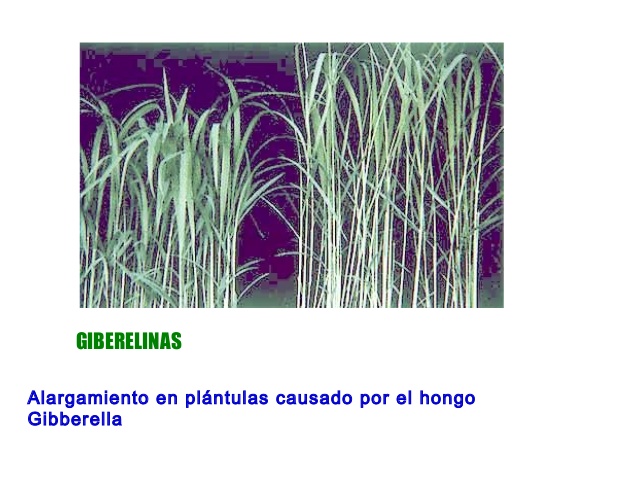 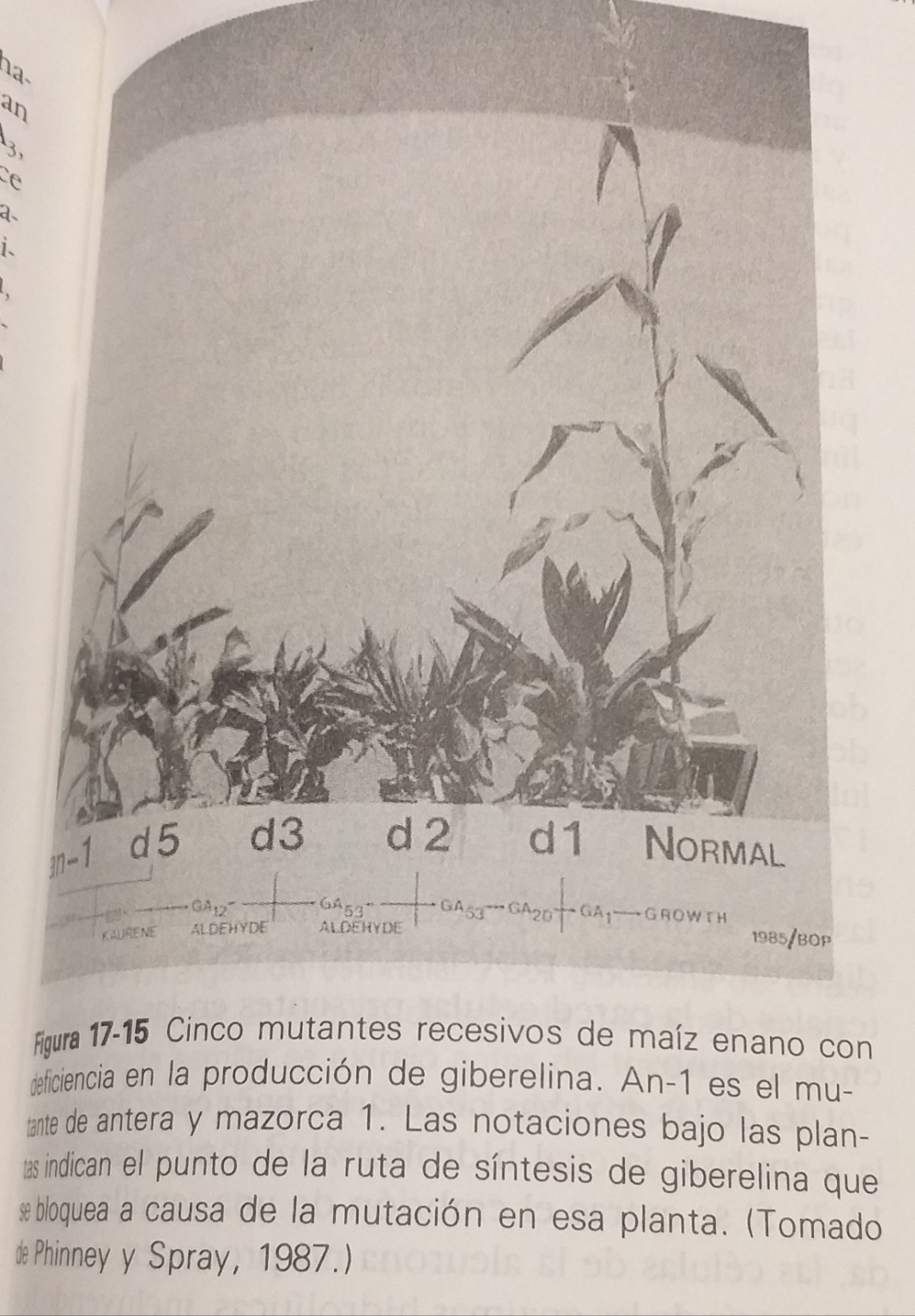 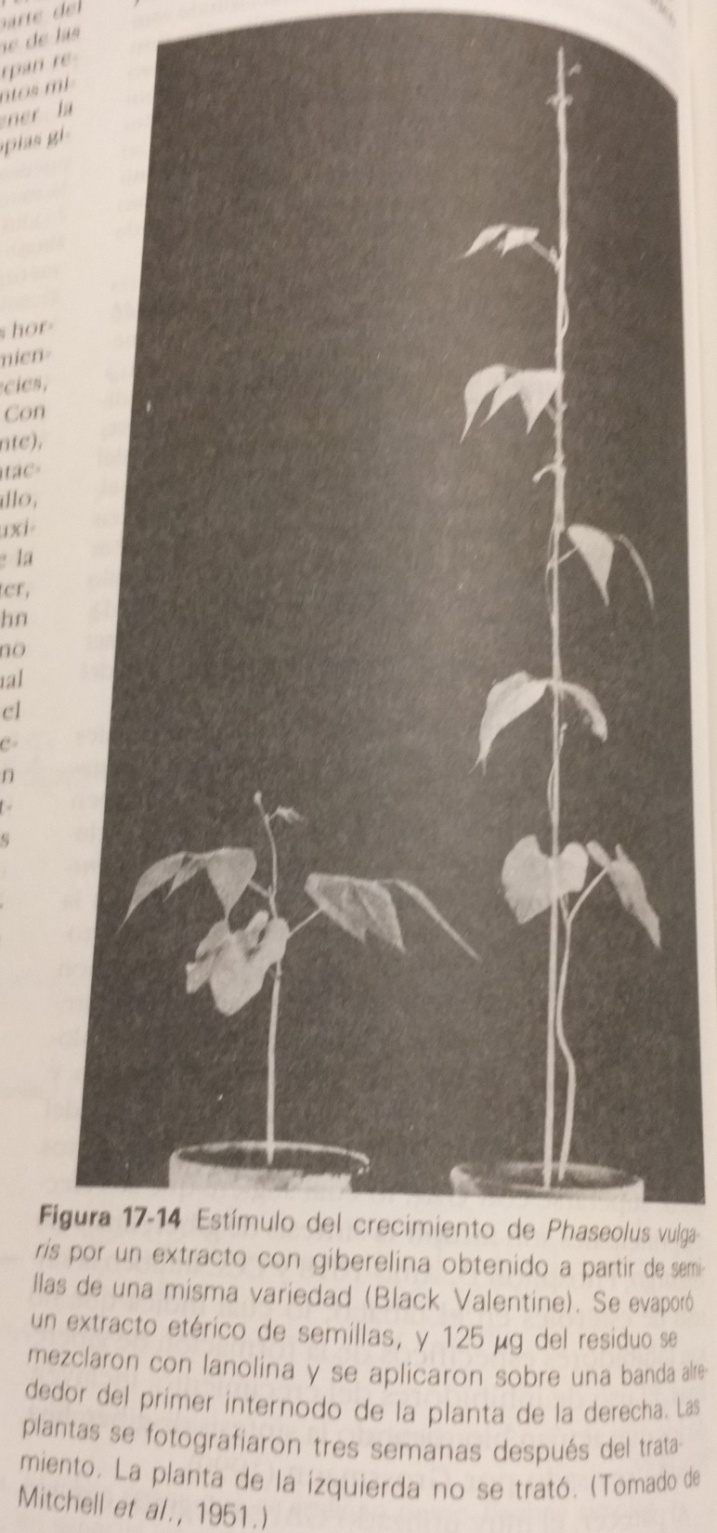 Las giberelinas intervienen en  el proceso de Germinación.  Se aplican en la industria cervecera para la producción de malta.
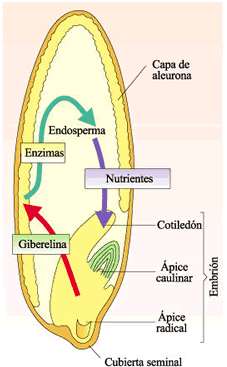 Lectura adicional:


Azcón – Bieto, J. y Talón, M. 2008. Fundamentos de Fisiología Vegetal. Mc Graw-Hill/ Interameriana. Edicions Universitat de Barcelona.


Taiz, L.; Zeiger, E.; Moller, I and Murphy, A. 2015. Plant Physiology and Development. Sixth Ed.


Salisbury , F.B. and Ross, C. 1992. Plant Physiology. Fourth Ed.